Real Testing Scenario Strategy:A Real-life TestOps Environment
By Adam Sandman
Inflectra Corporation

June 21st, 2017
About Me
Adam Sandman was a programmer from the age of 10 and has been working in the IT industry for the past 20 years.
Currently Adam is a Director of Technology at Inflectra Corporation, where he is interested in technology, business and innovation.
Adam lives in Washington, DC with his family and is excited to be visiting Israel after an absence of 35 years.
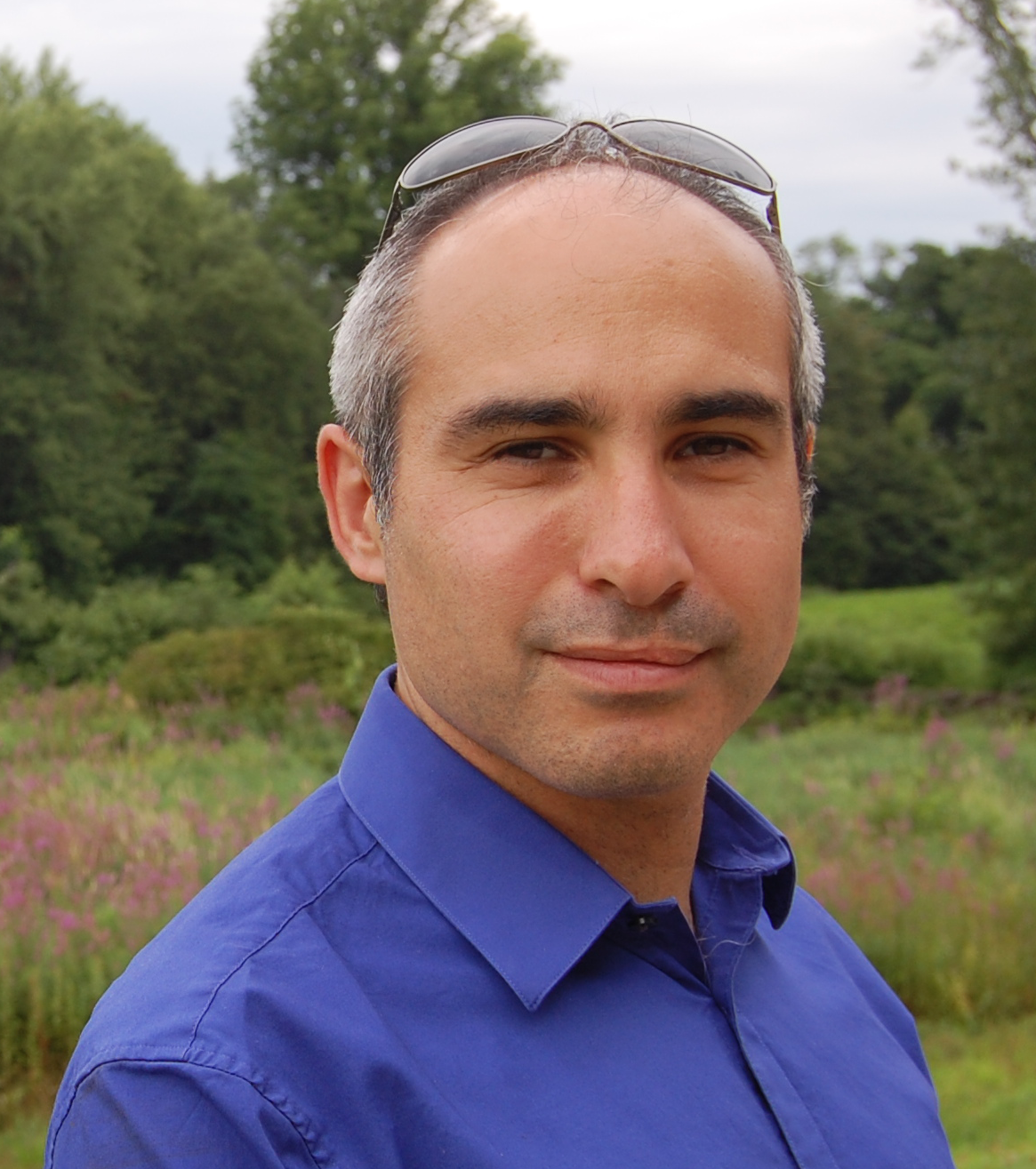 Objectives
Learn about the different tiers of testing
Understand how tools can address the challenges of testing each tier
See a sample architecture for a typical web-based multi-tier application
Ask me lots of challenging questions, so that I get over my jet lag!
Agenda
Requirements Discovery and management, linked to: 
Manual testing
Unit testing (e.g. NUnit, MS-Test, Junit)
UI testing with Rapise
Load testing with NeoLoad or JMeter
API Testing with Rapise
Connecting to CI server such as Jenkins.
Dashboards and reporting
What Are We Going to Test?
A simple n-tier ASP.NET web application:
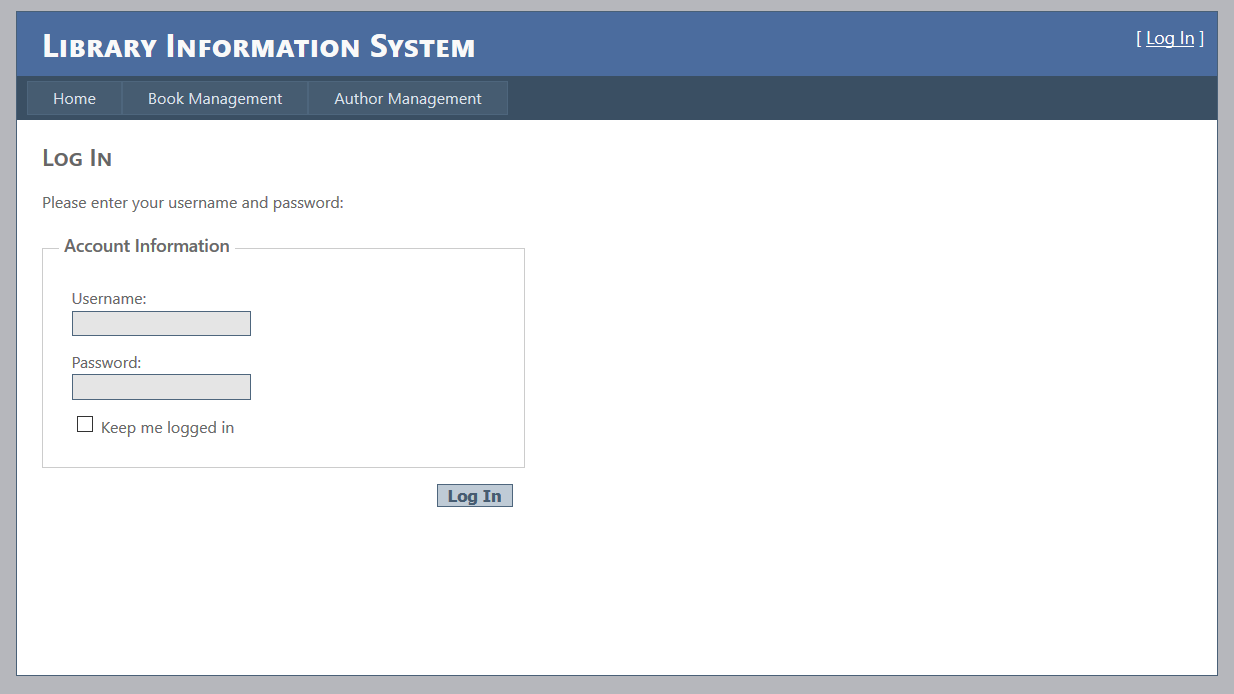 What Are We Going to Test?
Also We Need to Test Its RESTful APIs:
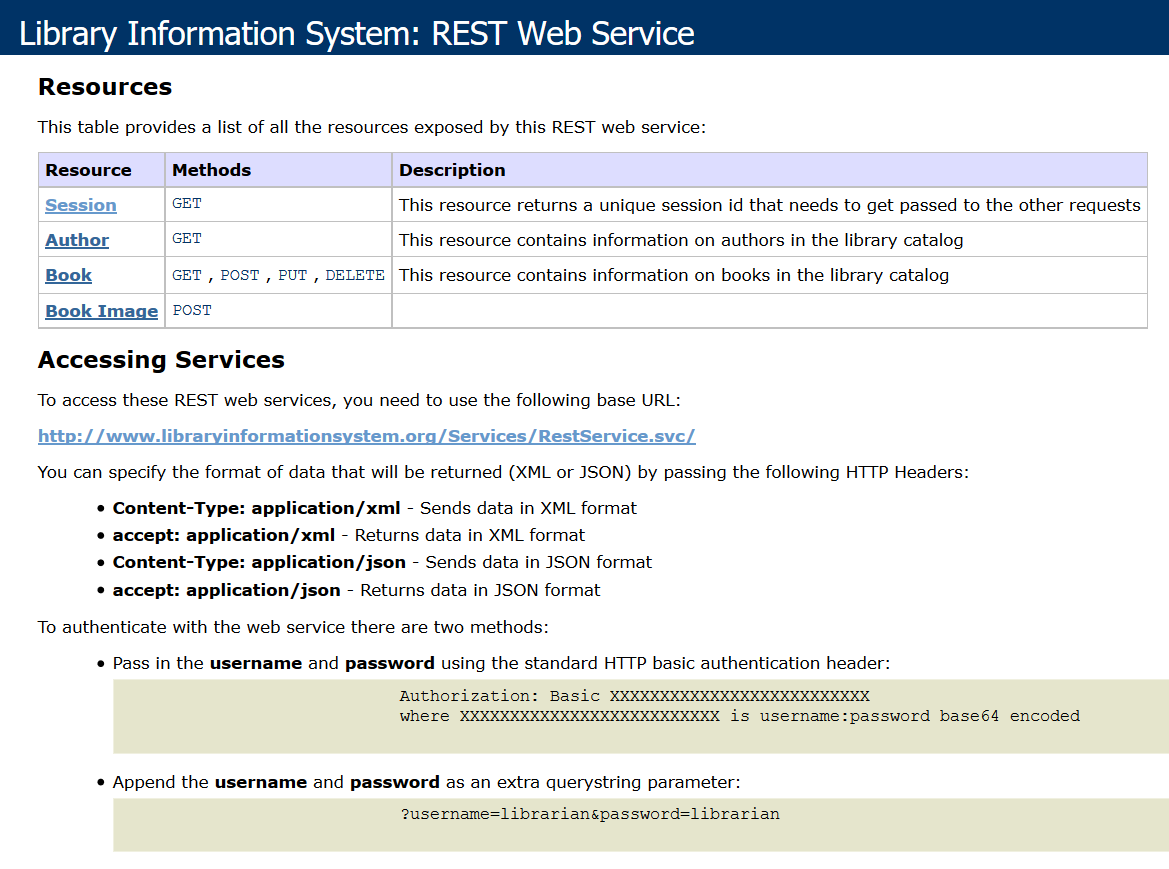 So What Do We Need to Do First?
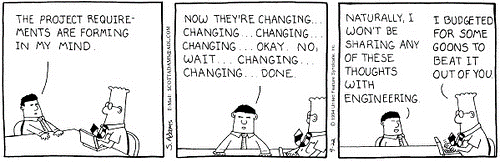 Define Our Requirements
Develop Our Test Strategy
What Are The Requirements?
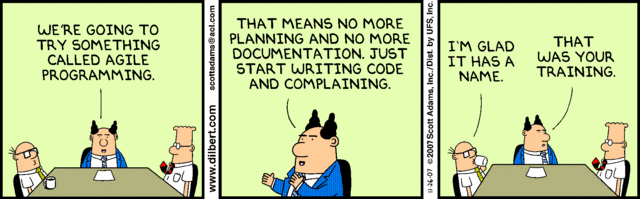 We need a set of “requirements” to write our tests, regardless of whether we’re using an Agile or Waterfall methodology.
What Our Our Requirements?
Traditional Requirements Matrix
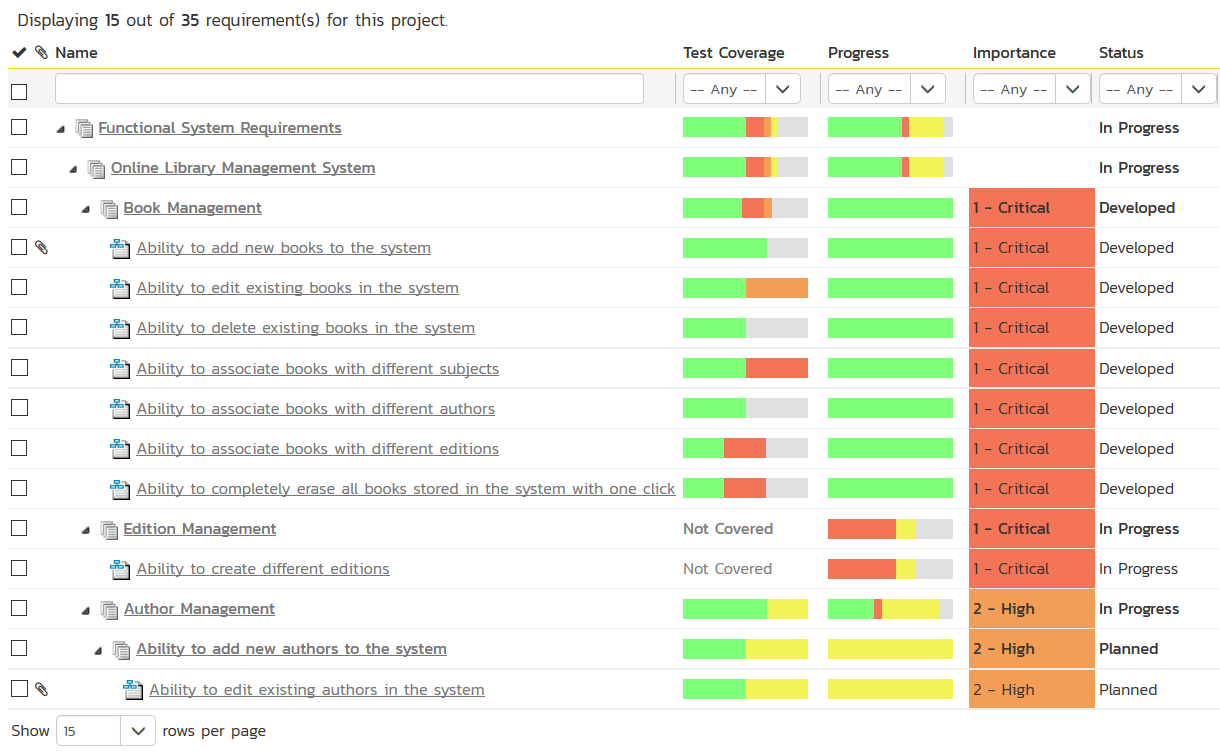 Agile User Stories
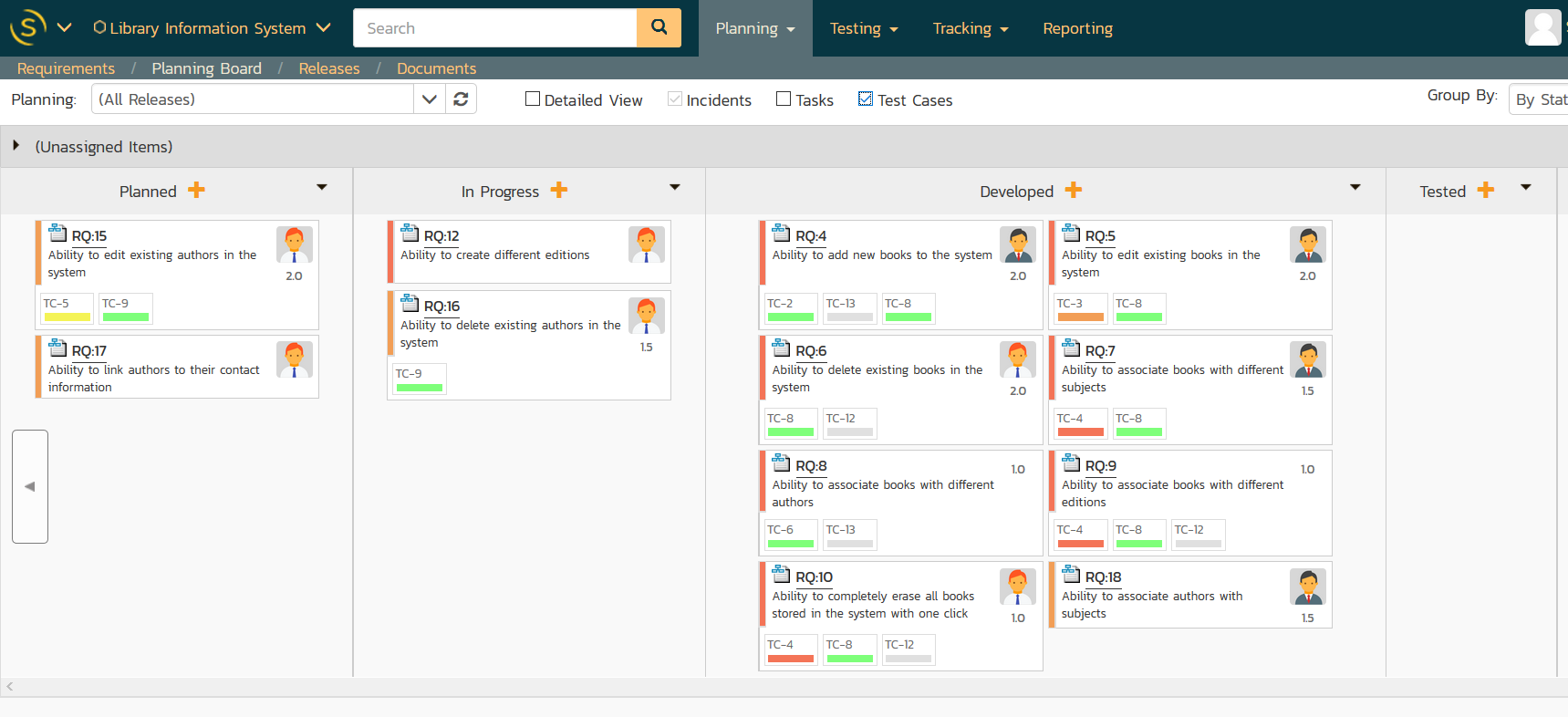 Now What’s Our Test & Dev. Strategy
Requirements, User Stories, etc.
Acceptance
Tests
Session
Testing
Test Environments
Source Code Mgt.
Automated
Tests (Checks)
Subversion
Continuous Integration
(Jenkins)
Git
Installation
Process
What Tests Should We Automate?
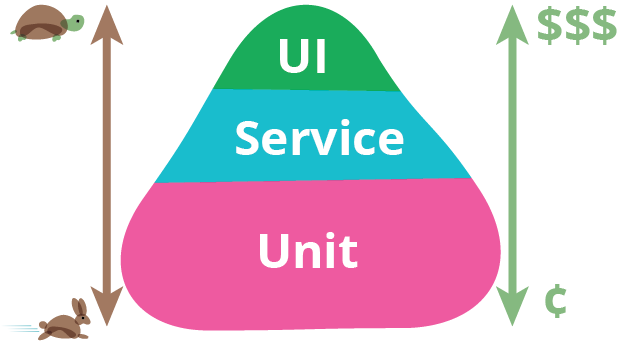 There Is Never Enough Time for Testing
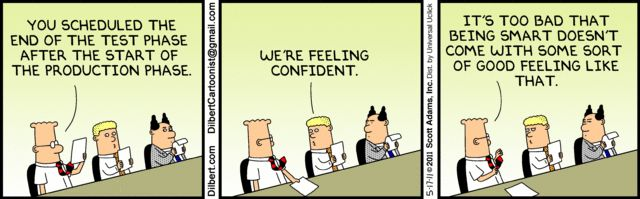 You should not seek to automate 100% of all your tests, because manual testing and automated testing are more efficient at different things
What Tests Should We Automate?
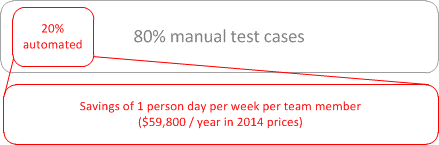 Automate the repetitive, stable, unchanging, boring things that are ideal for automated testing
Let manual testing find the lurking items that you don’t even know exist (yet!) and cannot automate.
Continuous Integration (CI)
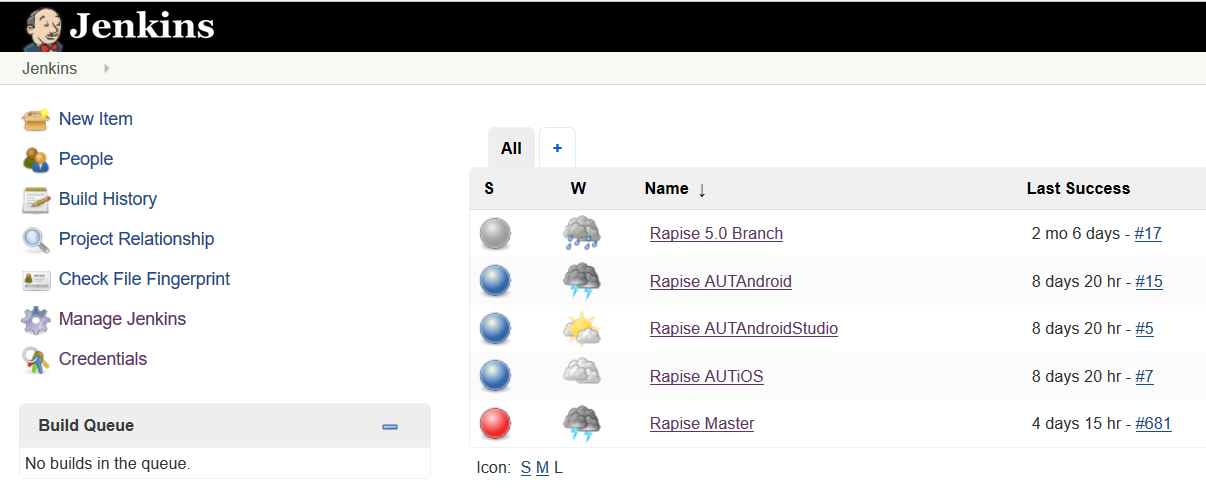 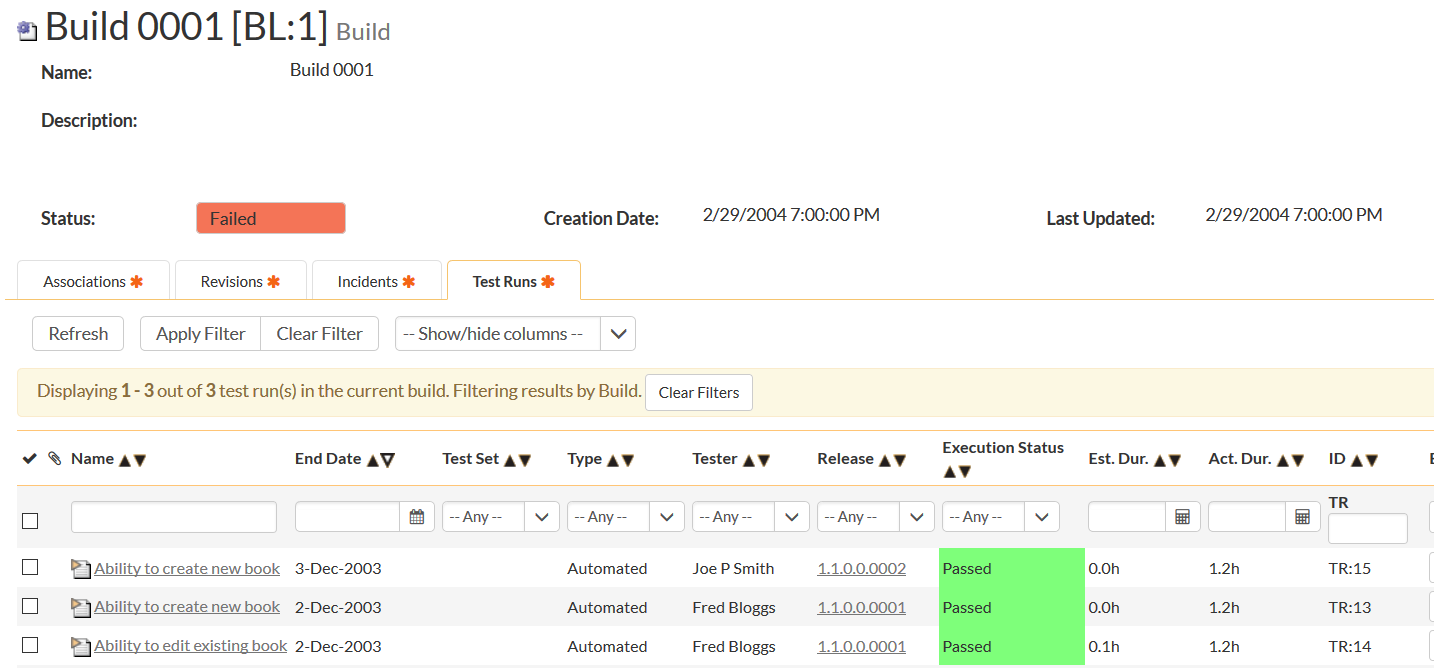 Ensure that you have a robust set of “smoke” tests that can run after every CI build
Unit, API and Automated UI tests
Monitoring Test Activities
In the next sections we will discuss the different types of testing.
It is important to be able to monitor all testing activities and track key metrics
Requirements test coverage
Code test coverage
Regression coverage of at-risk areas
Monitoring Test Activities
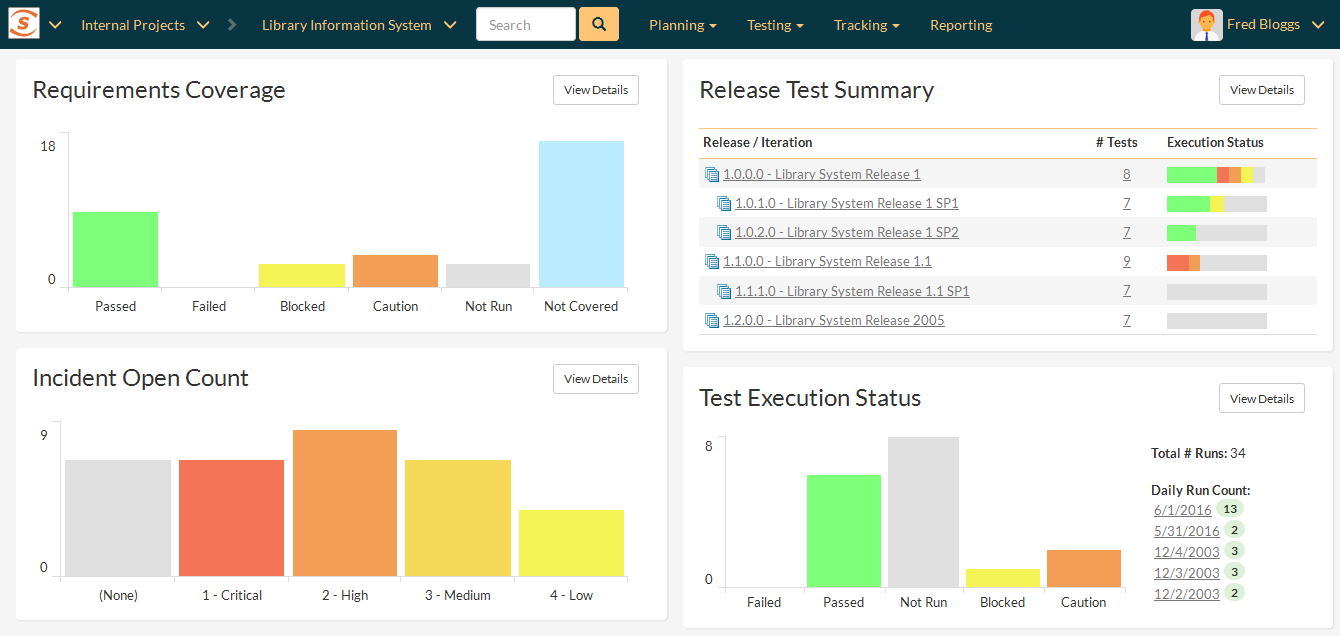 Modern test management tools include powerful dashboards and reports.
Unit Testing
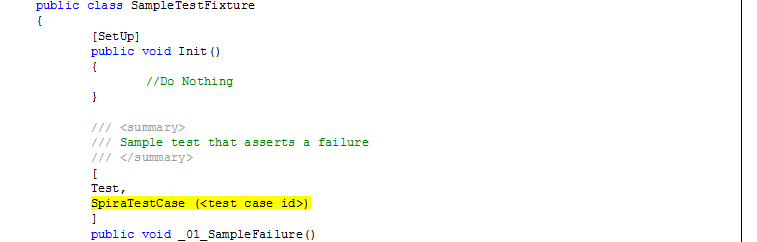 Unit test frameworks are chosen for each technology you use:
Java Development – jUnit or TestNG
.NET Development – NUnit or MS-Test
Similar frameworks for Ruby, Perl, Python, JS, C
Tie them into your test management platform if possible
API / Service Testing
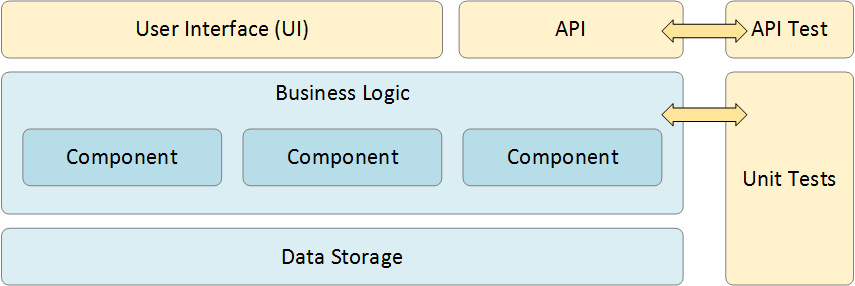 APIs are now more important than the applications
Business Models such as UBER or AWS Rely on APIs
You need to regression every version of  the API you support
API / Service Testing
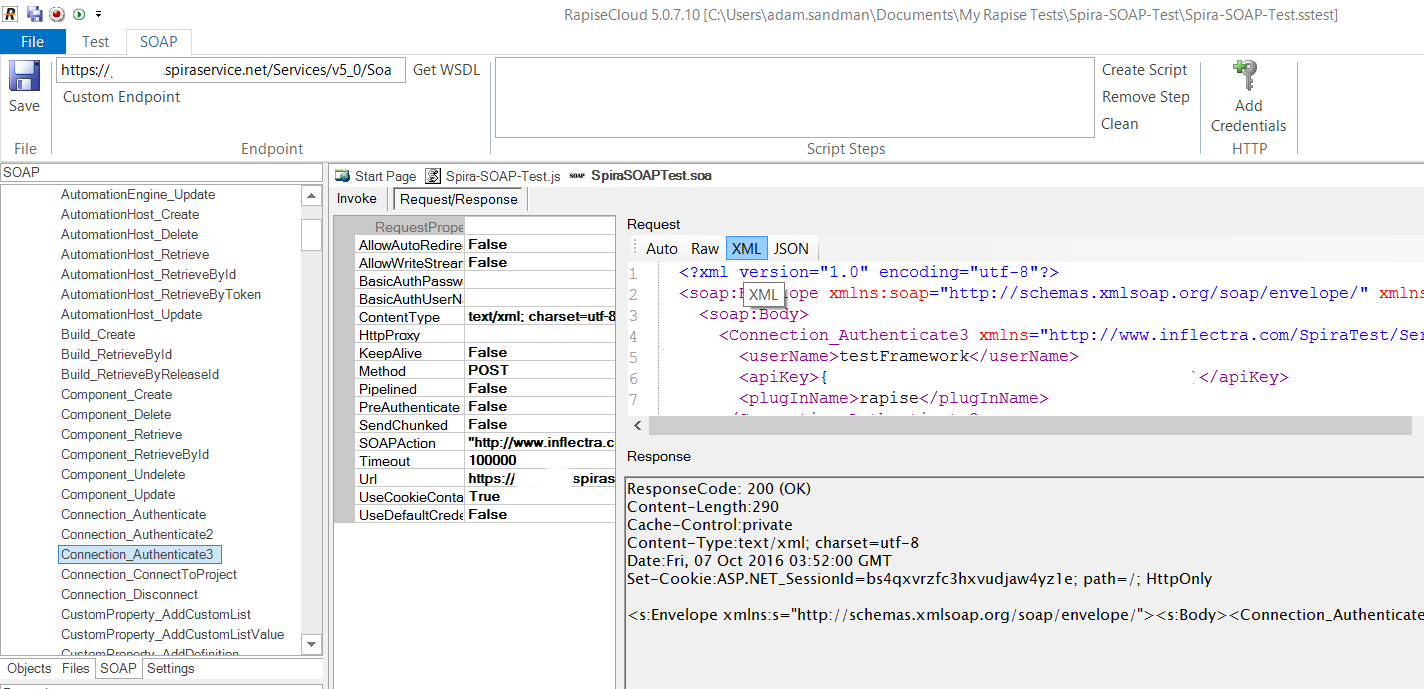 Tools such as SOAP-UI, Rapise, POSTman can test different APIs
Some are limited to SOAP, REST, etc. others cover multiple types
Make sure you tie them back into your test management system
Automated User Interface (UI) Testing
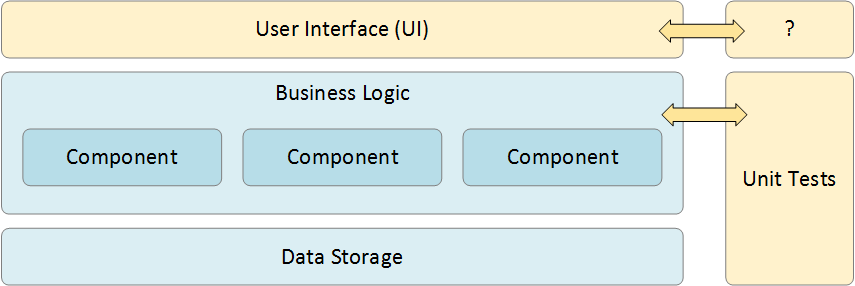 A lot of business rules, functionality still in the UI layer
Automate the parts that are stable and time consuming to manually test. Beware the negative ROI of testing 100% of a highly changing UI. Humans deal with change better*(*until AI solves it!)
Automated User Interface (UI) Testing
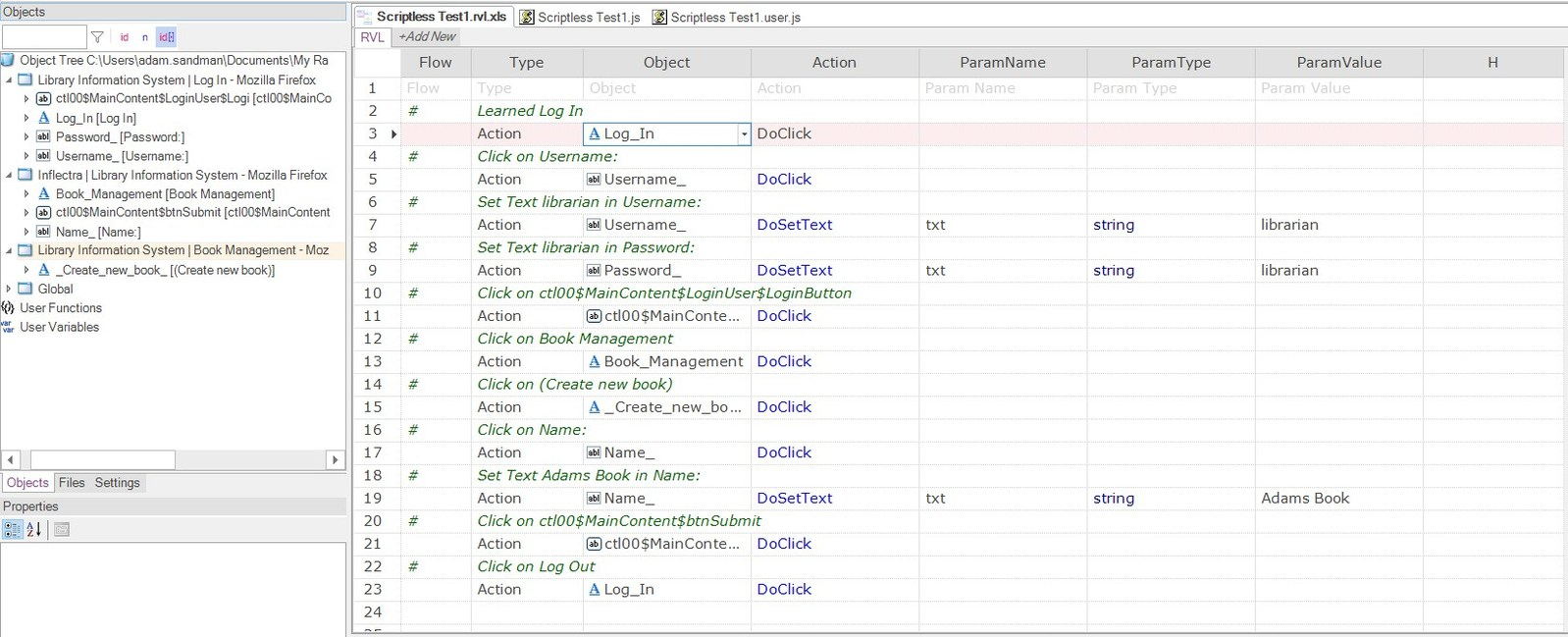 There are various UI testing tools available:
Free tools such as Selenium, Appium, etc. require you to be a programmer
Commercial tools such as Rapise, Ranorex, UFT, TestComplete make it easier for the non-programmer
Choose the tool(s) that work with your application and your testing team’s skill level
Non-Functional Testing
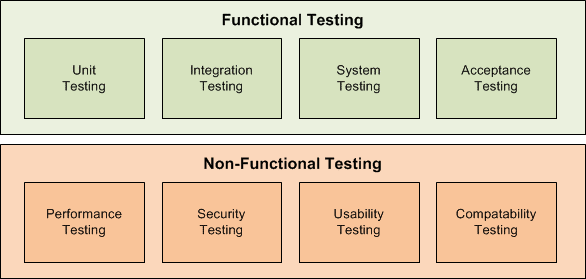 Don’t leave Performance Testing Until the End (*Big Mistake*)
There are many tools to choose from (JMeter, NeoLoad, LoadRunner, etc.)
Make sure you tie it into your test management platform
Manual Testing / User Testing
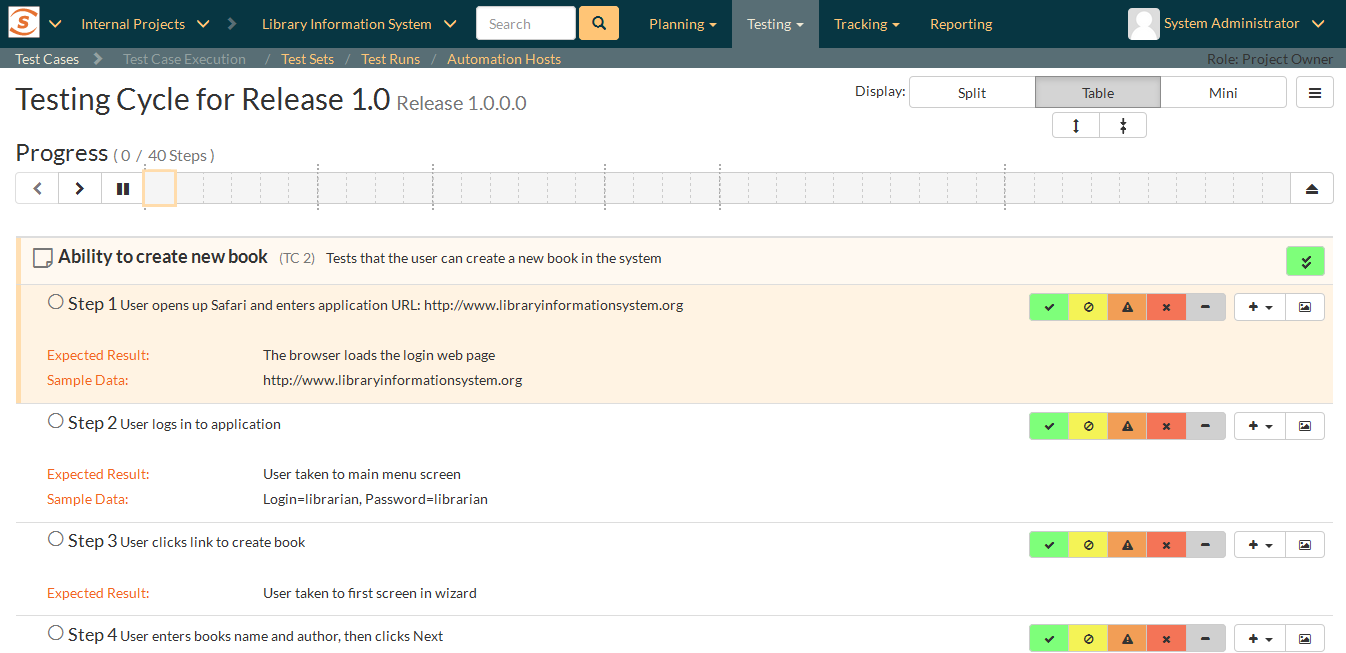 There are many good test management tools to choose from. Don’t default to using Excel, Google Sheets
Understand UAT manual testing vs. Exploratory Testing
They are different and should be used appropriately
A Practical Example in Action
Questions?